Filip Lovaković
Banovina
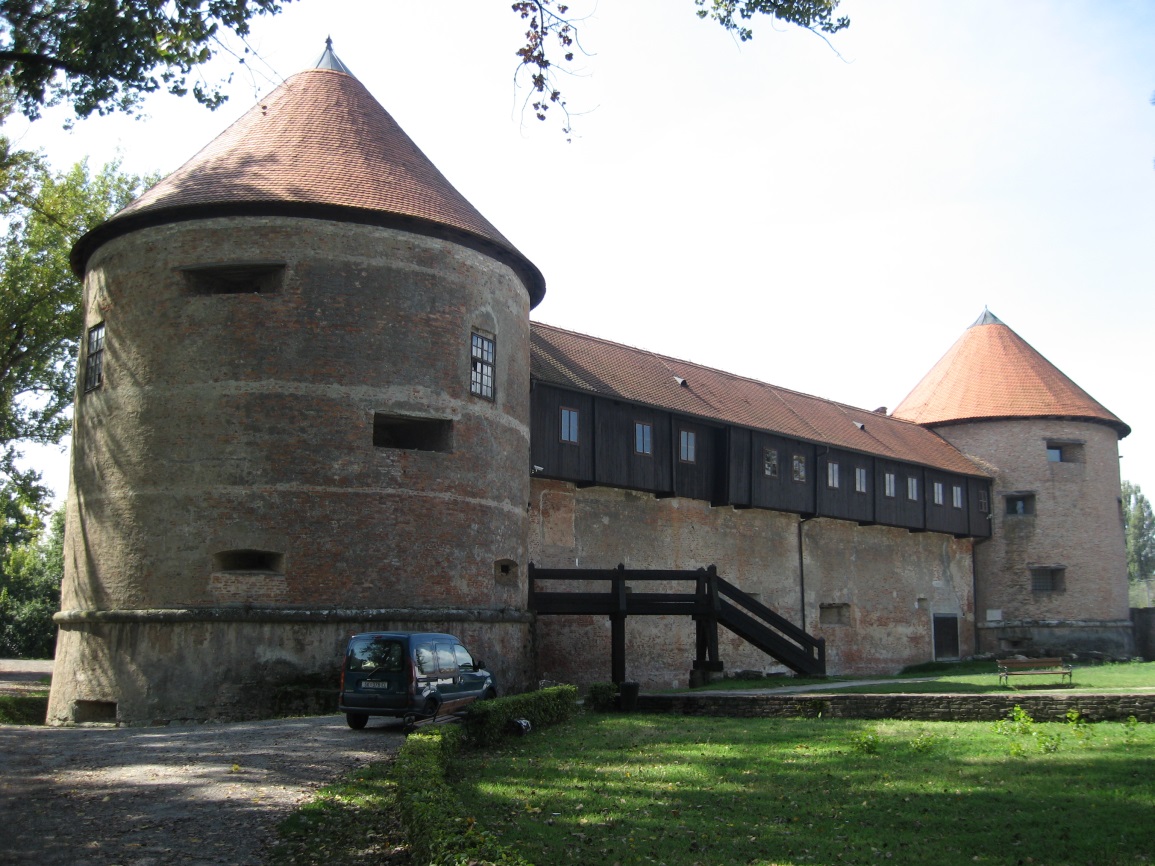 Povijest grada Siska
Sisak se ubraja među najstarija naselja tog područja
u svom povijesnom razvoju Sisak je više puta preuzimao važnu ulogu u životu regije i države
 slika prikazuje Stari grad kojismo posjetili
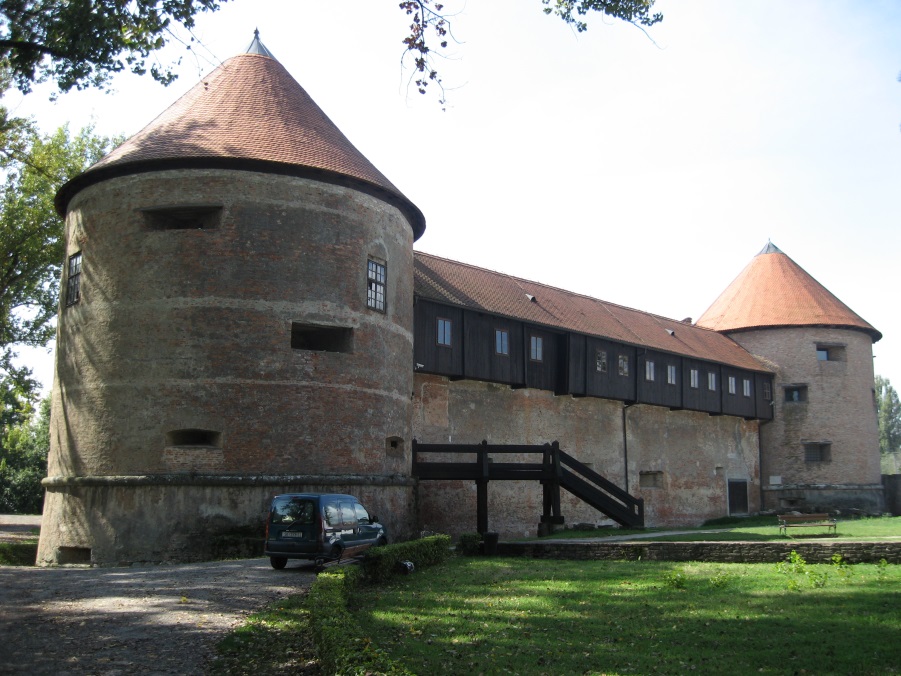 Grad Petrinja
Petrinja nije sagrađena na današnjoj lokaciji
na mjestu gdje se danas nalazi do 1592. g. nije postojao grad ni selo
krajem 15. st. i početkom 16. st. bila je sastavni dio Vojne krajine
imala je važnu ulogu u Domovinskom ratu
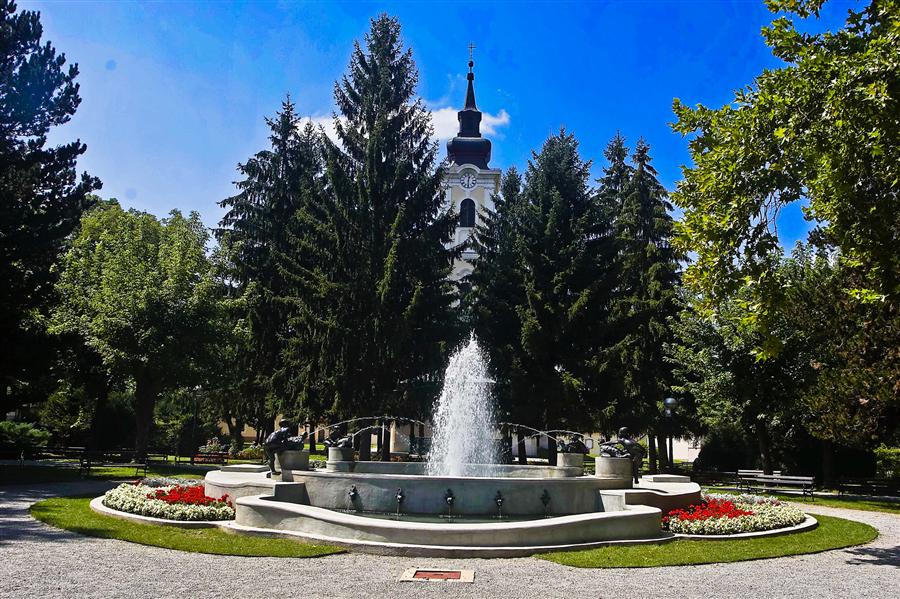 Gvozdansko
u naselju Gvozdanskom postoji starohrvatska utvrda koju su osnovali hrvatski plemenitaši Zrinski
u siječnju 1578. g. Gvozdansko je nakon višemjesečne opsade palo u ruke turskih osvajača pod vodstvom Ferhat-paše
ostalo je zapamćeno po junačkom pokušaju 300 hrvatskih vojnika da obrane Gvozdansko
Hrvatska Kostajnica
ime potječe od riječi kostanj ( kesten), jer su brda s obje strane Une obrasla šumom kestena
u 14. st. Kostajnicom je vladala hrvatska vlastelinska obitelj Zrinski
1688. g. dolazi do konačnog oslobođenja Kostajnice od turske vlasti
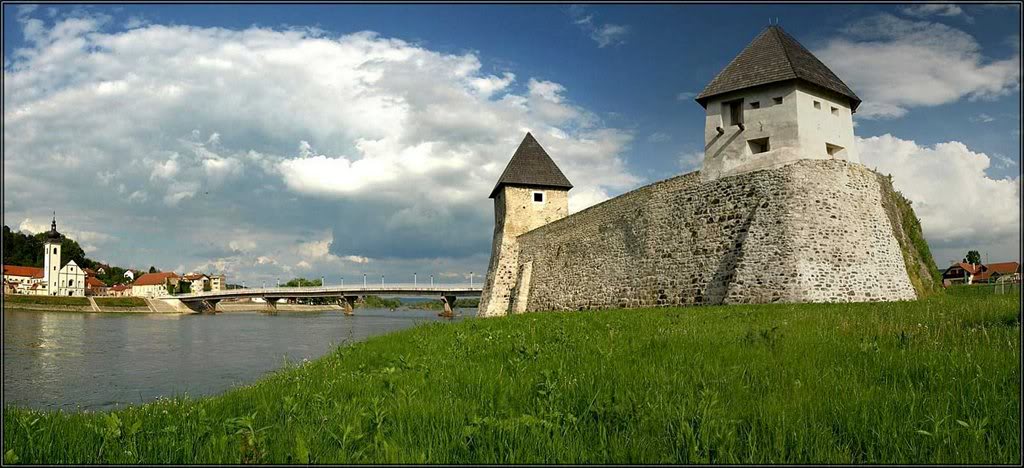